SIU-Guaraní y la Universidad Digital:
Registro de información académica con Firma Digital y Blockchain
Hernán A. Turin 
hturin@siu.edu.ar
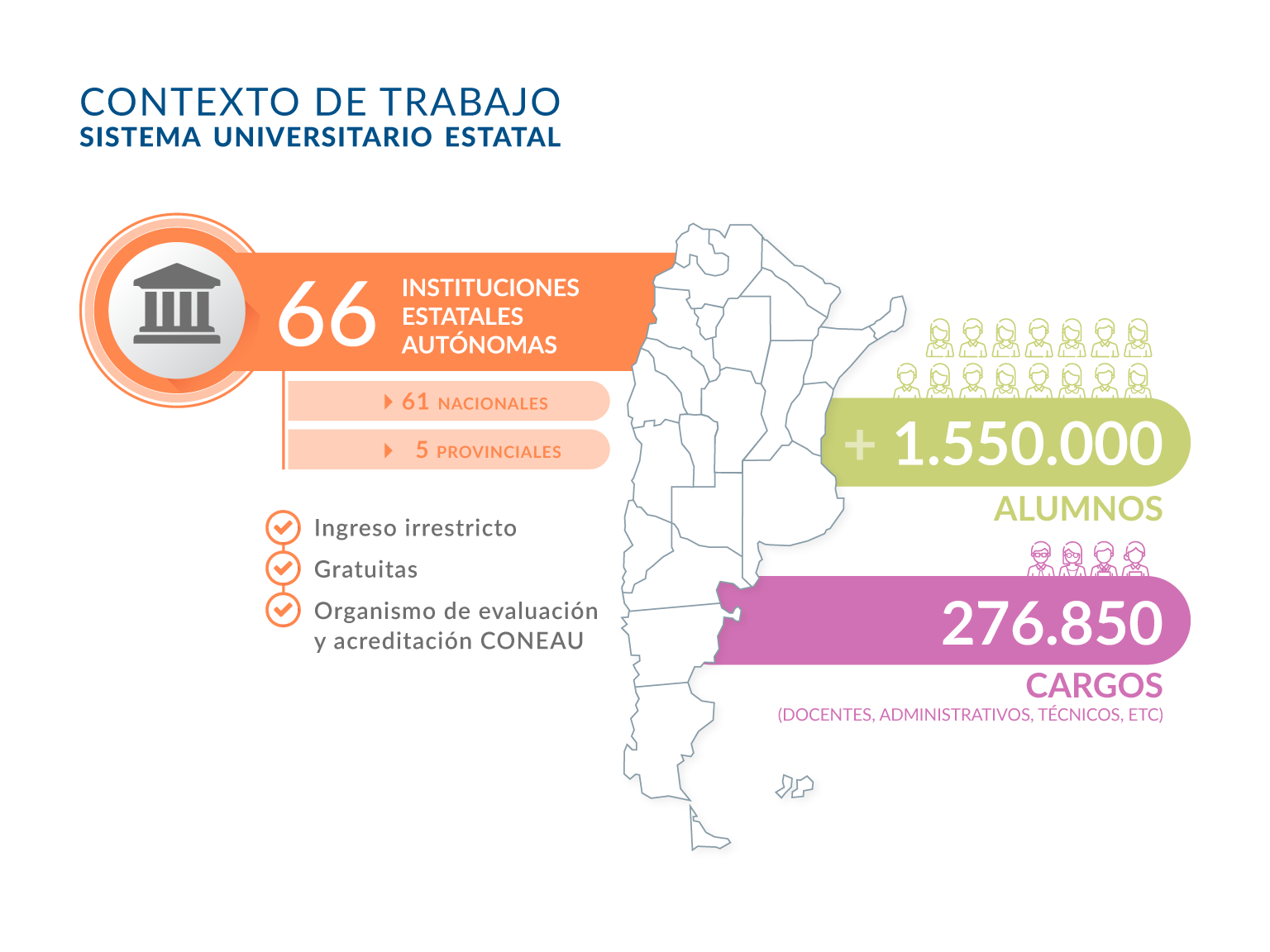 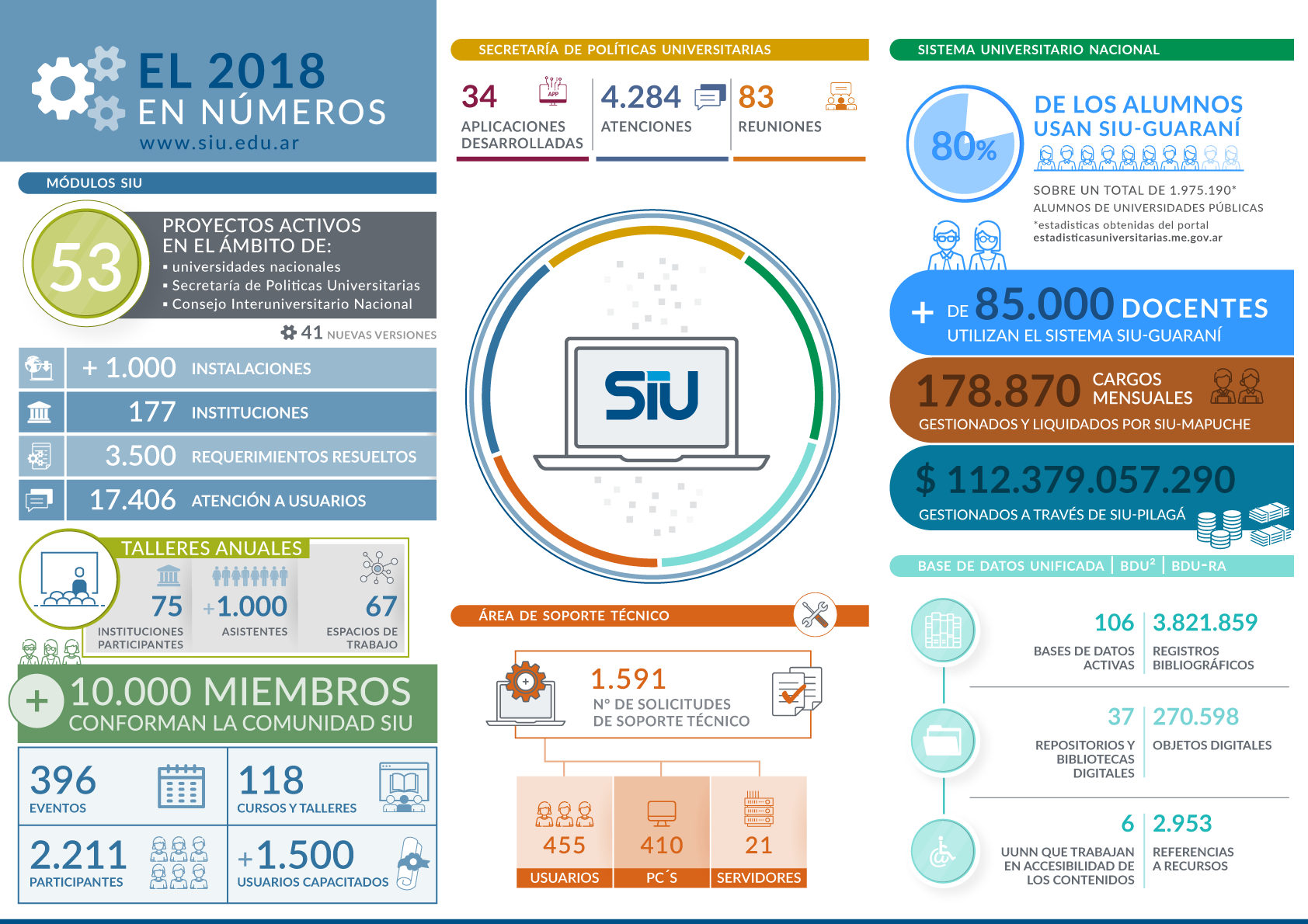 [Speaker Notes: fgdfg]
SIU-Guaraní
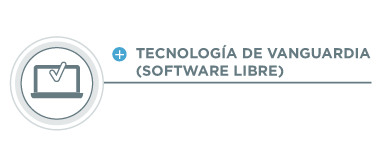 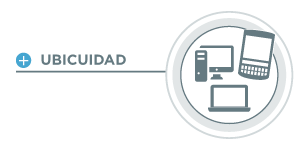 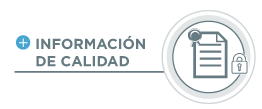 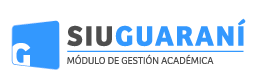 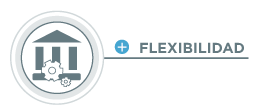 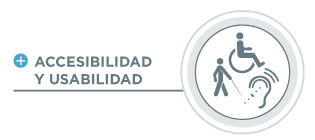 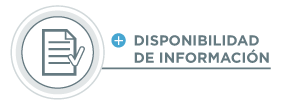 Evolución
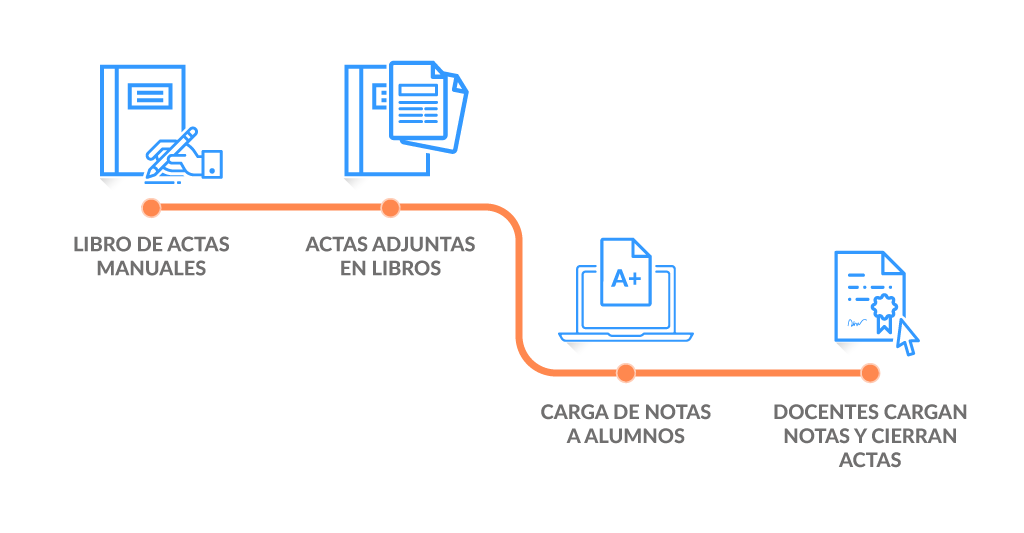 Objetivo
Dotar a las universidades de herramientas que les faciliten la implementación de una administración electrónica integral  y que permitan asegurar la inalterabilidad de los datos almacenados
Esquema Planteado
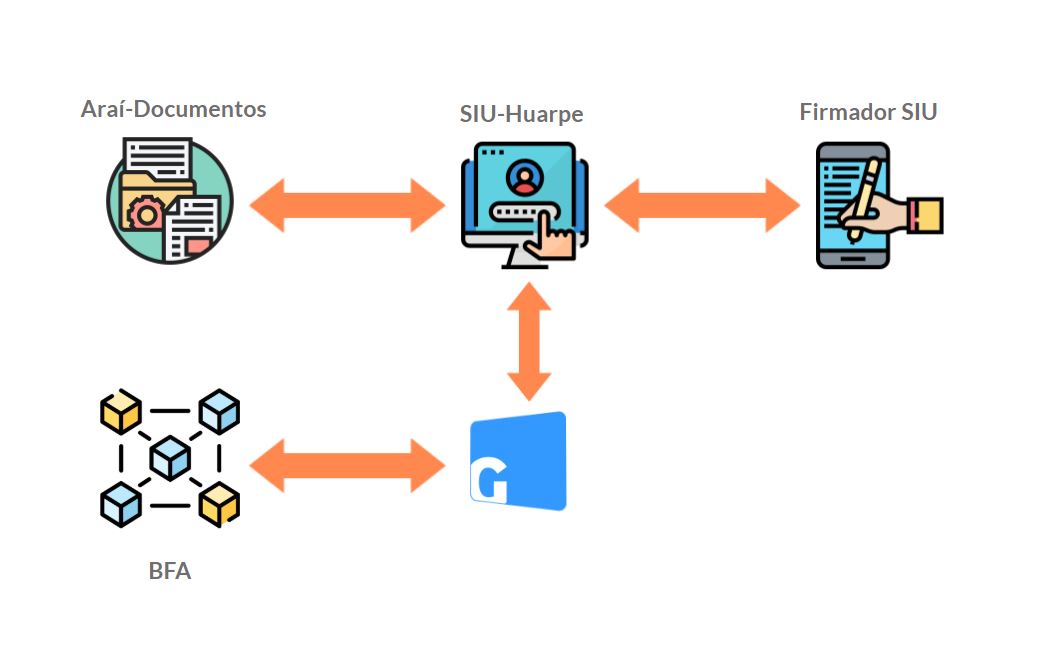 Nuevo Circuito
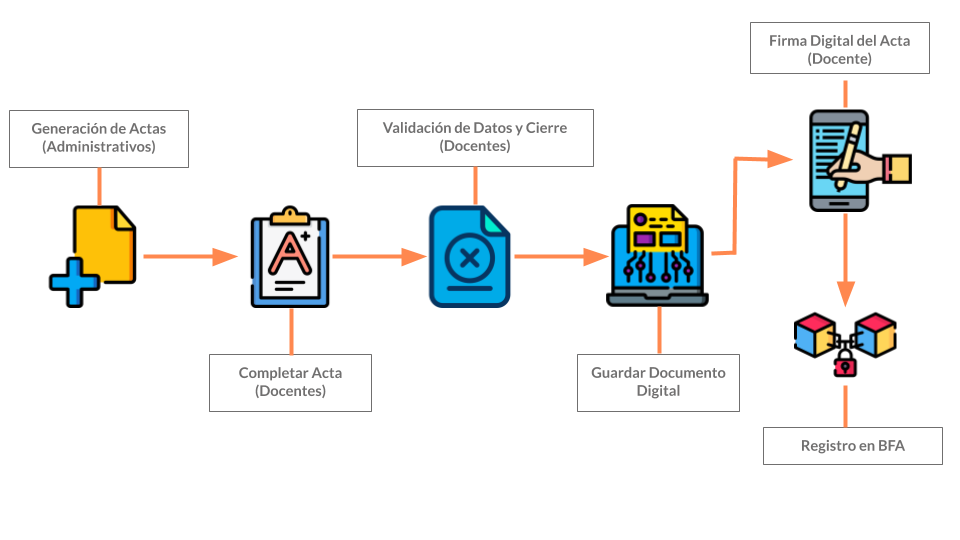 SIU-Huarpe + Firma Digital + BFA
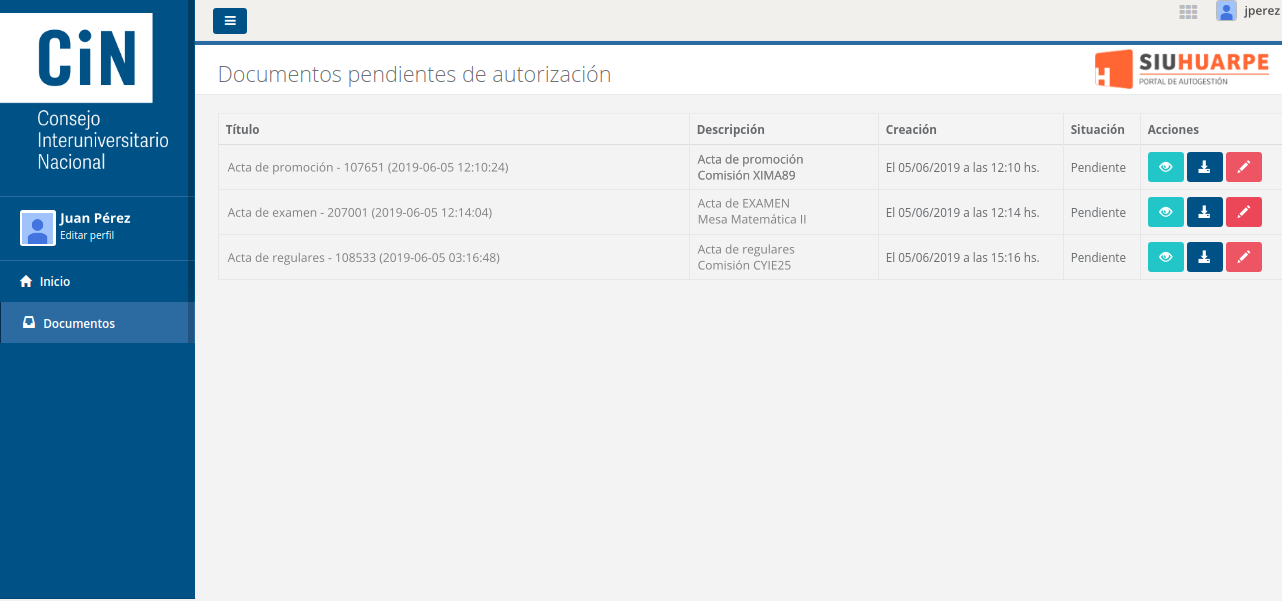 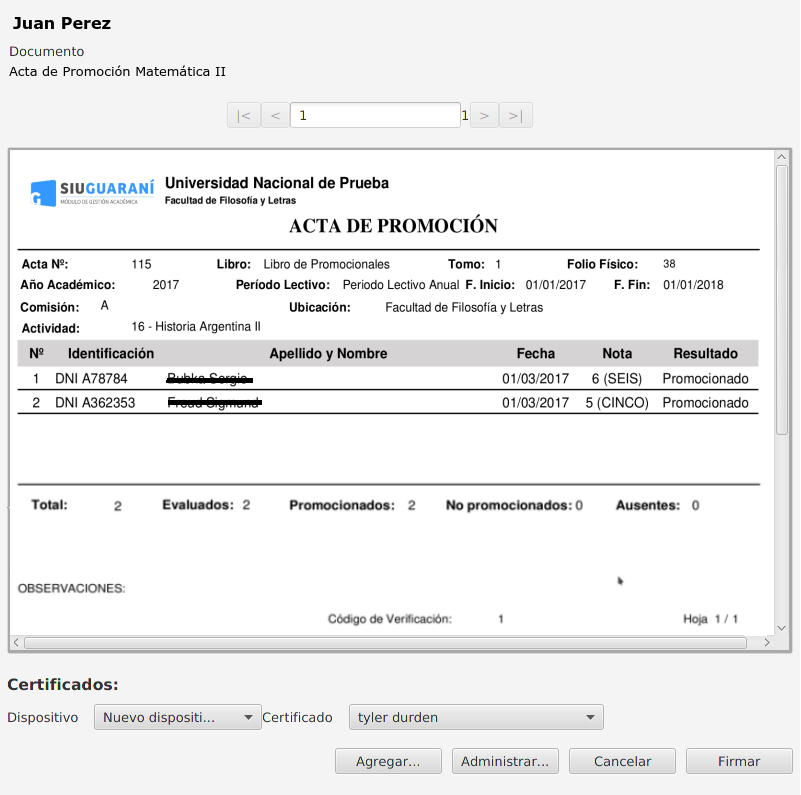 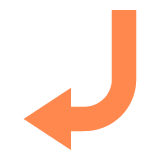 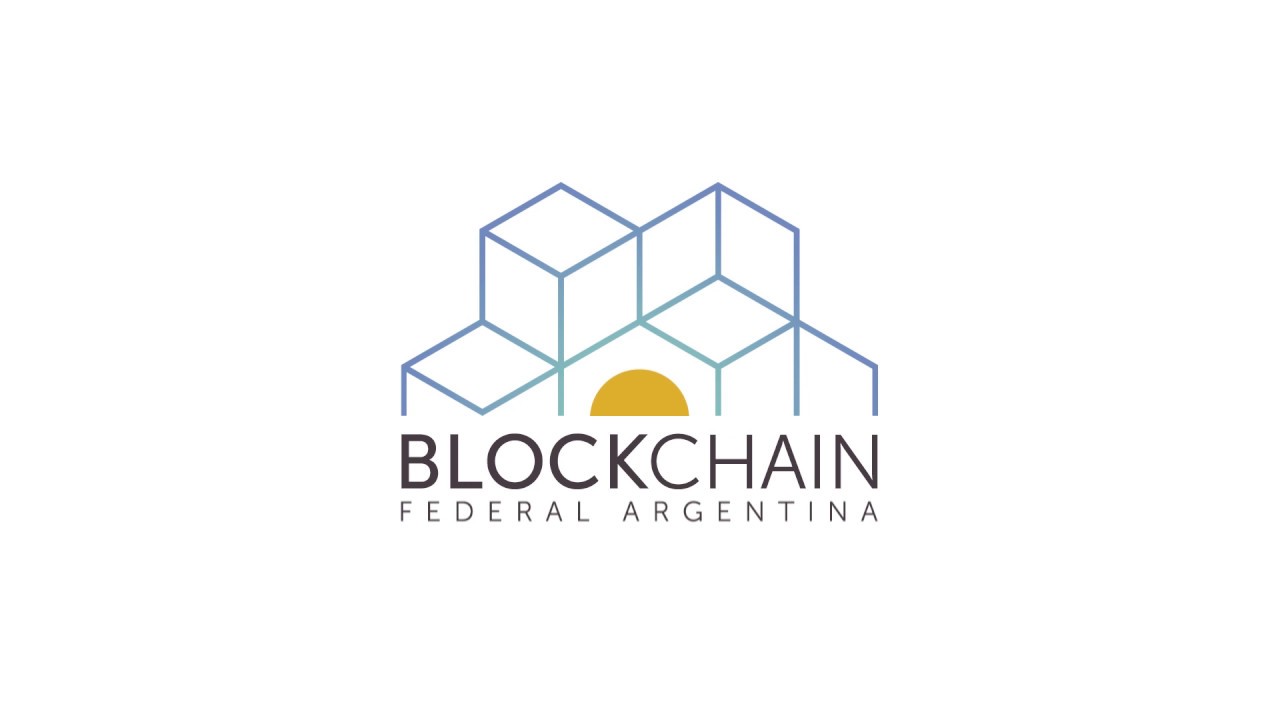 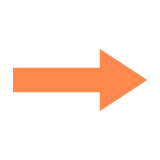 SIU-Huarpe + Firma Digital + BFA
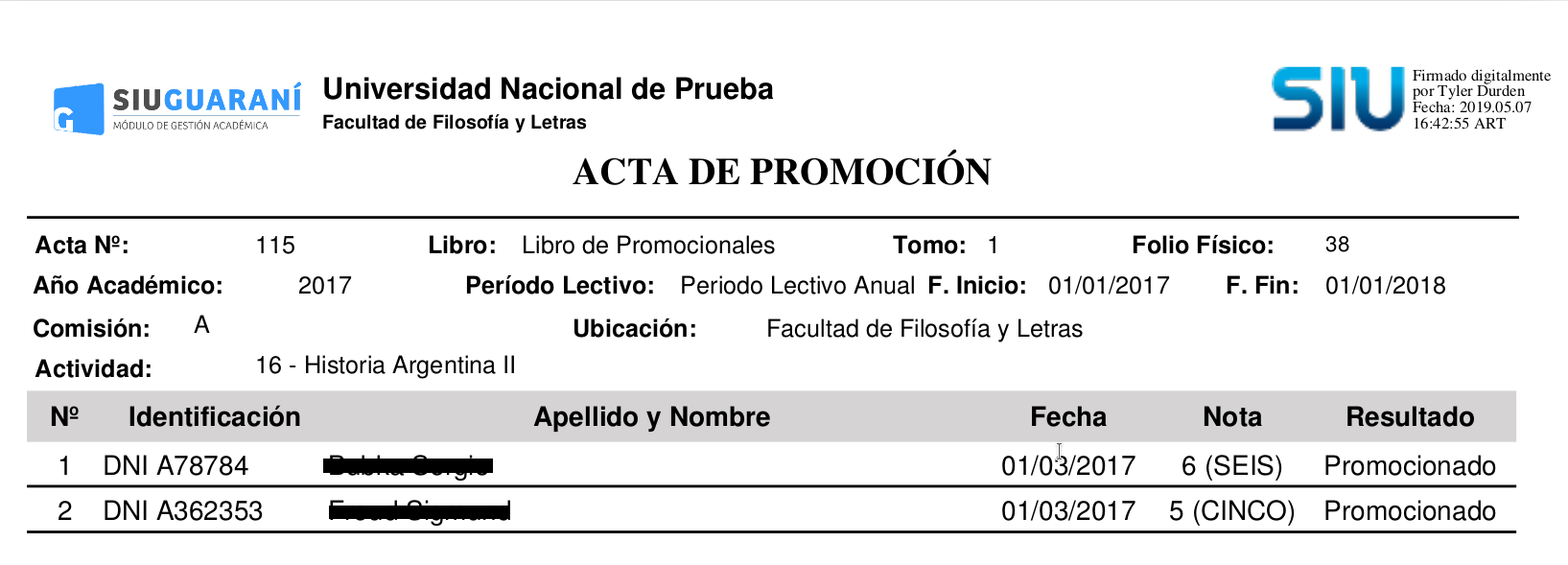 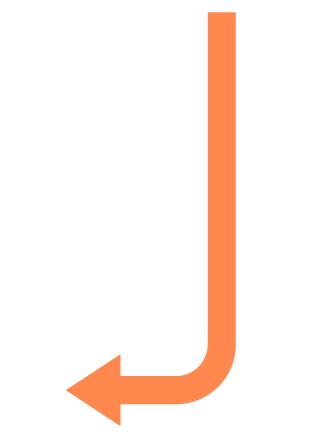 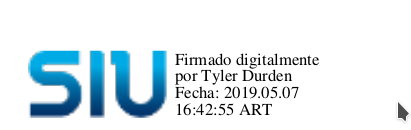 Validación
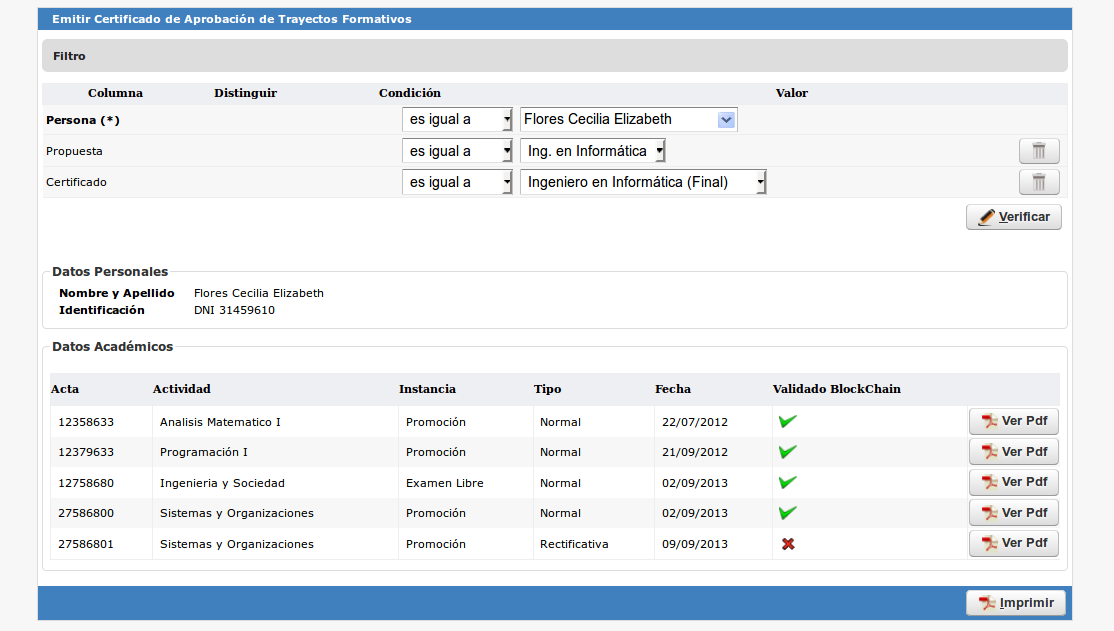 Impacto
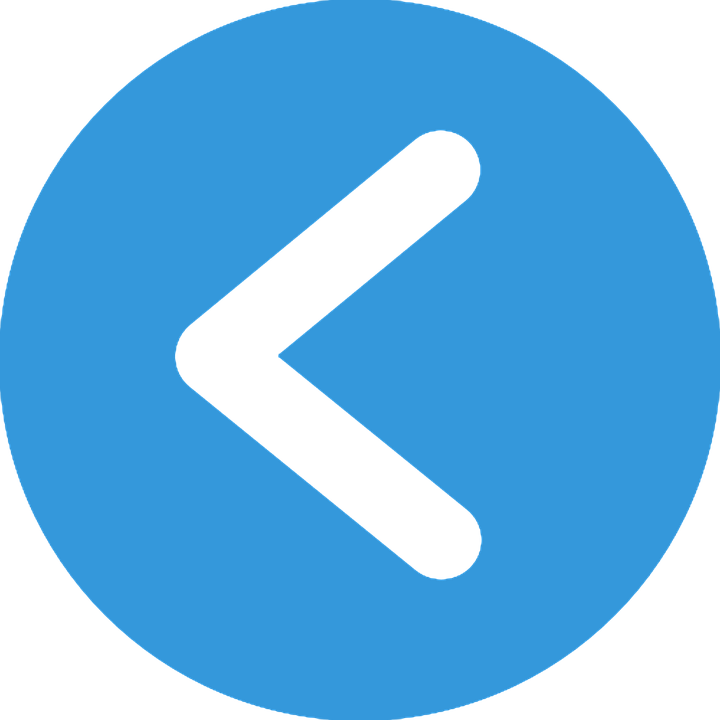 Agilidad y simplicidad a procesos históricamente complejos
Gestión completamente digital de la historia académica 
de un alumno
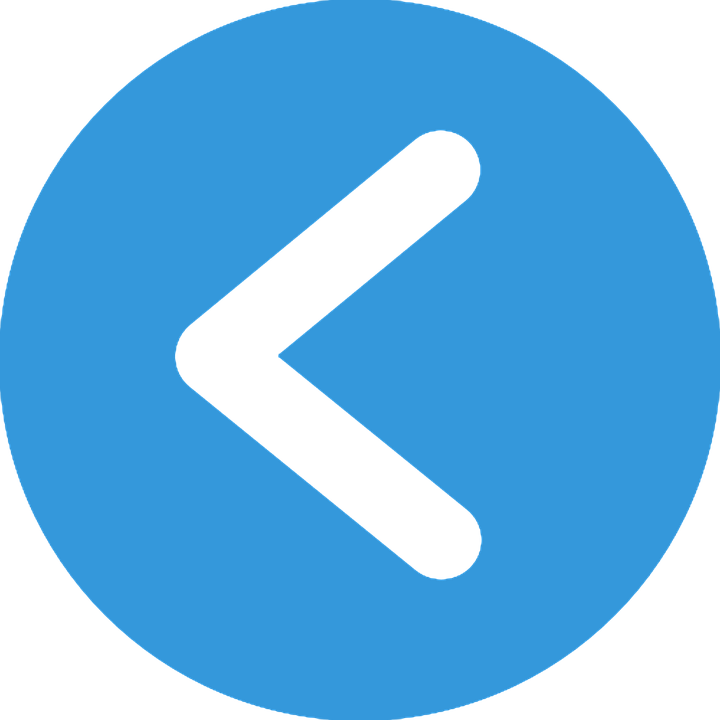 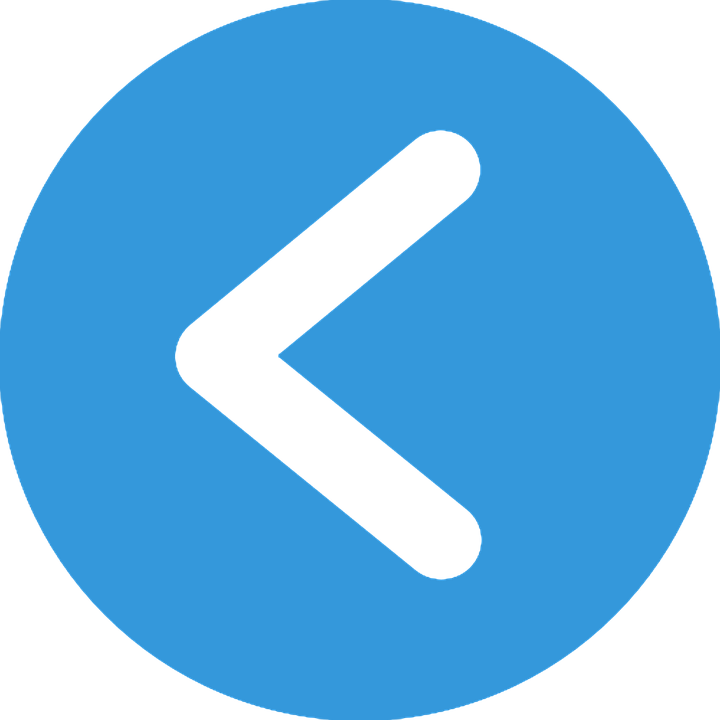 Resguardo de la información
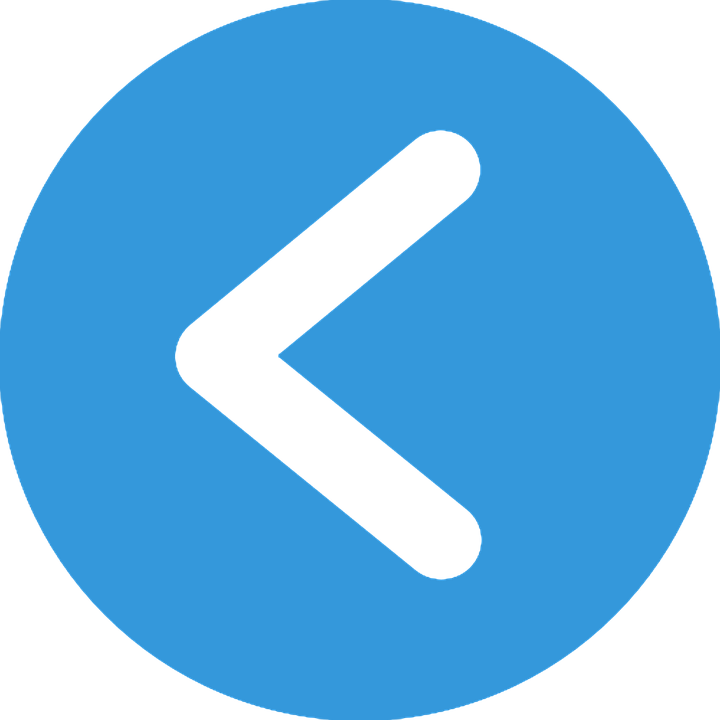 Mejora en las políticas de backup